Is peter there?
Vocab
Hi puppy!
This is 
Monkey!
Let’s meet at Home Plus at 5:00pm
Is this _______?
Is _____ 
there, please?
puppy
Yes, it is.
Speaking.
Hi Monkey!
123-4567
Sure, see you then!
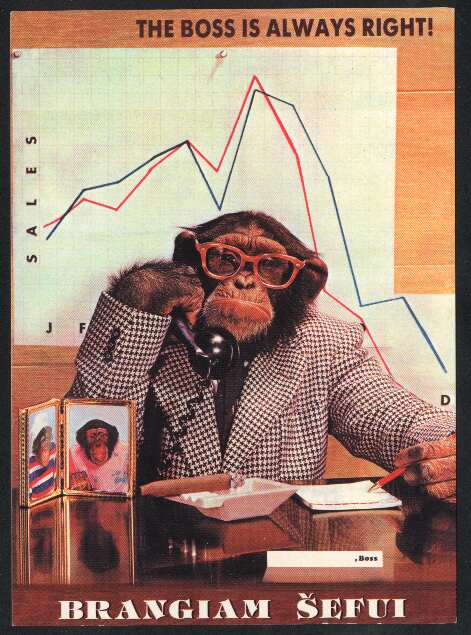 Speaking.
Hi Dong Chan!
Yes, it is.
Great, see you then!
Hi  Yuri.
This is 
Dong Chan!
Is ___ there, please?
Let’s meet at VIPS at 
7:00pm!
Is this ________ ?
Yuri
010-2432
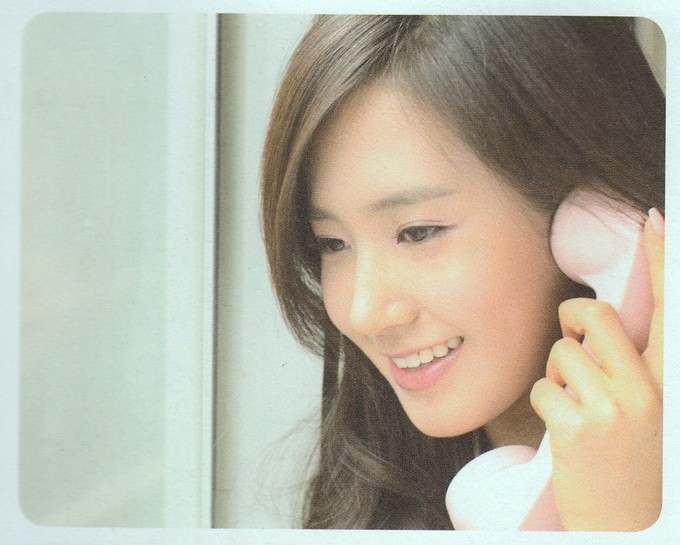 Is this 
______?
Is ____ 
there, 
please?
Hi Santa.
____ is 
Roger!
Let’s _____ at 
Shingok 
Elementary School at 12:00am
Santa
meet
This
Yes, __ __.
Okay, see 
you ____!
Speaking.
Hi Roger!
it
is
010-7201
then
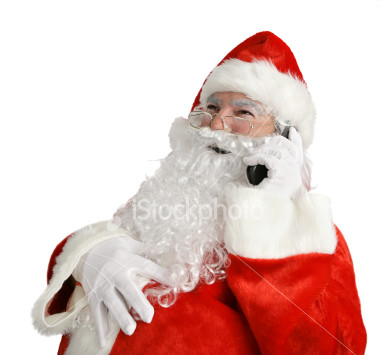